Software de gestão das atividades de inspeção
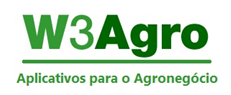 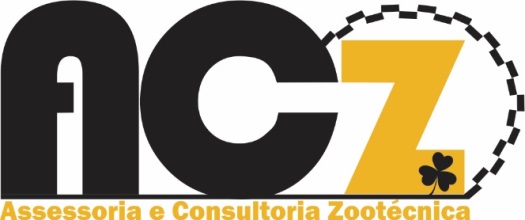 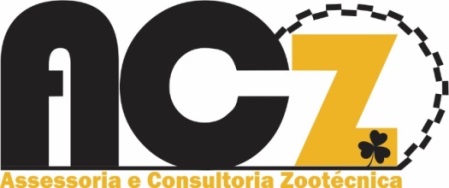 Software de gestão das atividades de inspeção
Trata-se de um aplicativo na internet para gestão e integração dos processos do serviço de inspeção.
Disponibilizando informações de forma ágil e transparente, atendendo a legislação vigente e obedecendo requisitos para equivalência SISBI.
Atualmente o Software esta disponível em 28 municípios do Rio Grande do Sul e 10 em Santa Catarina.
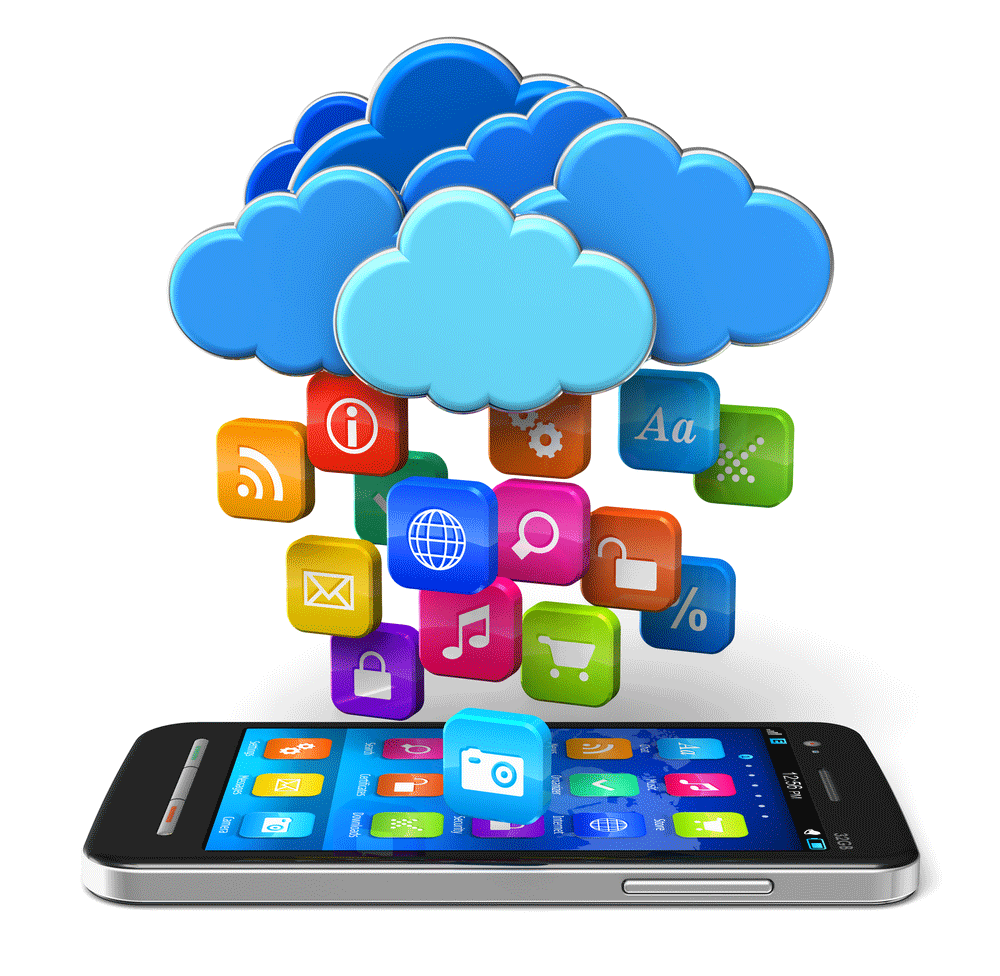 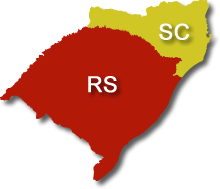 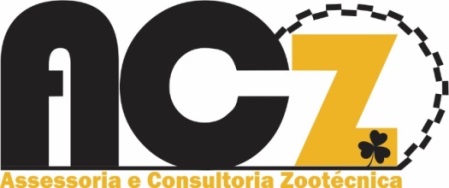 Software de gestão das atividades de inspeção
SISBI-POA (Sistema Brasileiro de Inspeção de Produtos de Origem Animal)
Os Municípios que já instituíram o SIM (Serviço de Inspeção Municipal) podem optar pela adesão ao SISBI, uma vez que somente este permite o comércio intermunicipal, e, portanto, pode garantir o aumento do mercado consumidor dos produtos locais.

A restrição territorial para a comercialização dos produtos fiscalizados pelo SIM é o principal ponto que limita a ampliação das agroindústrias.
SIF (Exportação)
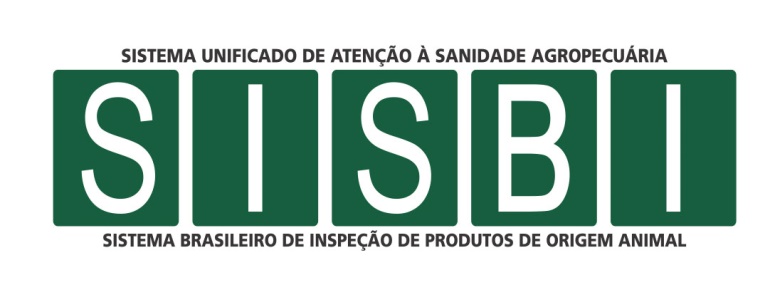 SIF    SISBI
SIE
SIM
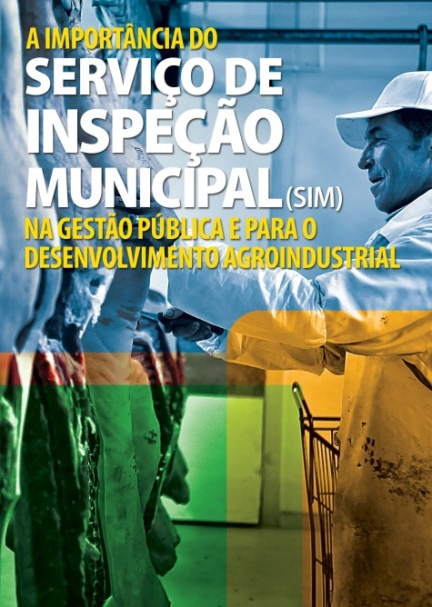 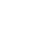 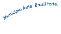 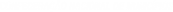 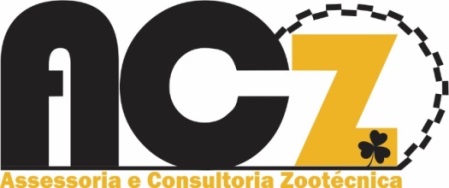 Software de gestão das atividades de inspeção
CNM - Confederação Nacional de Municípios.
Pré-requisitos para adesão ao SISBI:
Procedimentos de controle dos documentos do SIM;
Procedimentos de análise de projetos de novos estabelecimentos;
Procedimentos para aprovação, alterações e cancelamentos de registro dos estabelecimentos;
Procedimentos para análise e aprovação de produtos, suas formulações e memoriais descritivos;
Criação de cronograma de realização das análises físico-químicas e microbiológicas para cada produto e água;
Definição de cronograma de supervisões nos estabelecimentos, com posterior emissão de relatório;
Definição de procedimentos a serem adotados em caso de análises fora do padrão;
Definição de cronograma de atendimento às não conformidades observadas, quando 
Verificadas.
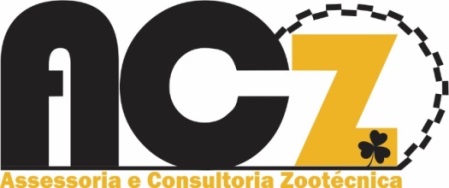 Software de gestão das atividades de inspeção
O software possui as seguintes facilidades:
O gerenciamento:
dos processos para registros de estabelecimentos, produtos e rótulos no departamento de inspeção; 
dos boletos de pagamentos (multas, serviços...);
do cronograma de inspeções;
das análises laboratoriais (água e produtos);
das não-conformidades identificadas nas inspeções e ações corretivas.
Registro das inspeções nos estabelecimentos; 
Agilidade e transparência na troca de informações entre inspeção, estabelecimentos e órgãos fiscalizadores, através de disparo de e-mail e ou mensagens (sms);
Gráficos gerenciais.
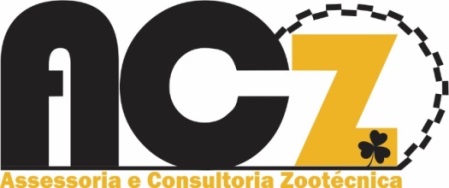 Software de gestão das atividades de inspeção
Quais as principais vantagens em contratar a nossa solução?
Aspectos positivos diretos:
Desburocratização dos processos de inspeção;
Permite o cruzamento de informações de forma automática;
Estimula o desenvolvimento de novas ações;
Otimização de tempo de trabalho;
Gestão e integração dos processos;
Disponibiliza informações de forma ágil e transparente, atendendo a legislação vigente.

Aspectos positivos indiretos:
Possível atração e retenção de novas indústrias ao município;
Geração de mais empregos;
Aumento da arrecadação via impostos e novas taxas;
Maior formalização de indústrias;
Perfil de inovação na gestão pública.
Contato:
	
Arthur Dalri Hauck - (47) 9 9607.7380
hauck.ad@gmail.com

Rodrigo Soprano - (47) 9 9927.7522
rsopranoaj@gmail.com

Website - www.w3agro.com.br
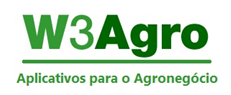 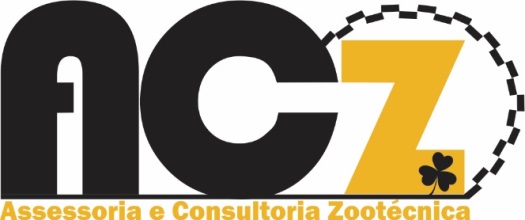